PRIMJENA PITAGORINA POUČKA NA ČETVEROKUTE: KVADRAT,PRAVOKUTNIK, ROMB I TRAPEZ
Pitagorin poučak
Pitagorin poučak glasi: Površina kvadrata nad hipotenuzom pravokutnog trokuta jednaka je zbroju površina kvadrata nad katetama

Primjenjuje se na: pravokutni
    trokut,pravokutnik,kvadrat,
    jednakokračan i jednakostraničan
    trokut,romb i jednakokračan
    trapez
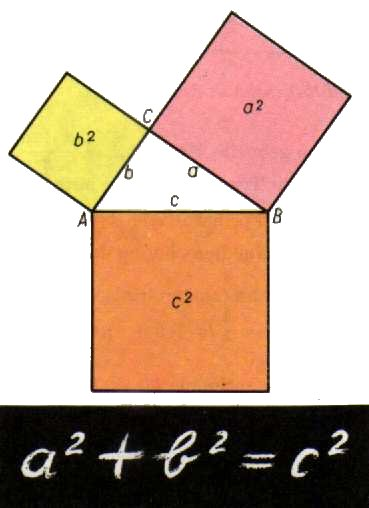 Primjena PP na kvadrat
Primjena PP na pravokutnik
Primjena PP na romb
Primjena PP na jednakokračni trapez
Kraj!
Luka Magdić 8.c